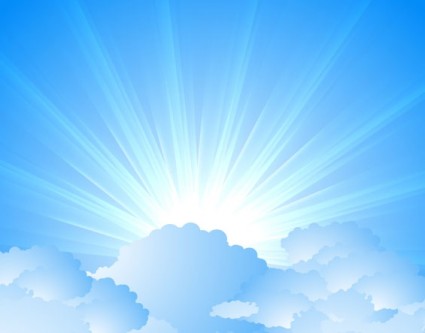 OMICS Journals are welcoming Submissions
OMICS International welcomes submissions that are original and technically so as to serve both the developing world and developed countries in the best possible way.
OMICS Journals  are poised in excellence by publishing high quality research. OMICS International follows an Editorial Manager® System peer review process and boasts of a strong and active editorial board.
Editors and reviewers are experts in their field and provide anonymous, unbiased and detailed reviews of all submissions.
The journal gives the options of multiple language translations for all the articles and all archived articles are available in HTML, XML, PDF and audio formats. Also, all the published articles are archived in repositories and indexing services like DOAJ, CAS, Google Scholar, Scientific Commons, Index Copernicus, EBSCO, HINARI and GALE.
For more details please visit our website: http://omicsonline.org/Submitmanuscript.php
Tibor Farkas
Dr. Farkas received his DVM from the University of Veterinary Medical Sciences, Budapest, Hungary in 1988,a PhD in Veterinary Microbiology from the United Graduate School of Veterinary Medical Sciences, Yamaguchi University, Yamaguchi, Japan in 1998 and an MBA from the University of Cincinnati in 2008.
 He is currently an assistant professor at the Division of Infectious Diseases, Cincinnati Children’s Hospital Medical Center where his laboratory studies enteric viral diseases including enteric viruses of non-human primates.
Research interests
Enteric viral diseases
 pathogen discovery
diagnostic assay development
 epidemiology
host range
zoonosis
 host-pathogen interactions
immunity
non-human primate animal model
Epidemiology
Epidemiology is the science that studies the patterns, causes, and effects of health and disease conditions in defined populations. It is the cornerstone of public health, and informs policy decisions and evidence-based practice by identifying risk factors for disease and targets for preventive healthcare.
pathogen discovery
pathogen discovery
Enteric viral diseases
Immunity
Immunity
Immunity
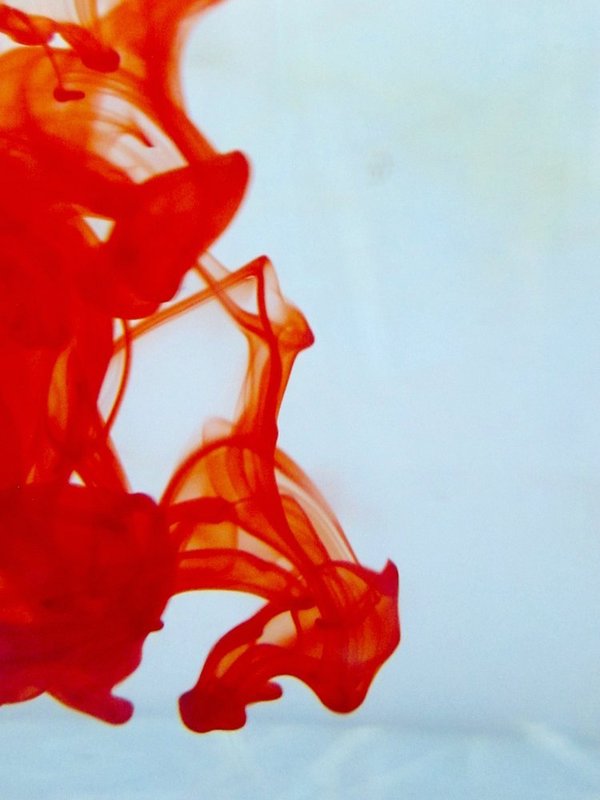 OMICS International Open Access Membership
OMICS publishing Group Open Access Membership enables academic and research institutions, funders and corporations to actively encourage open access in scholarly communication and the dissemination of research published by their authors.
For more details and benefits, click on the link below:
http://omicsonline.org/membership.php
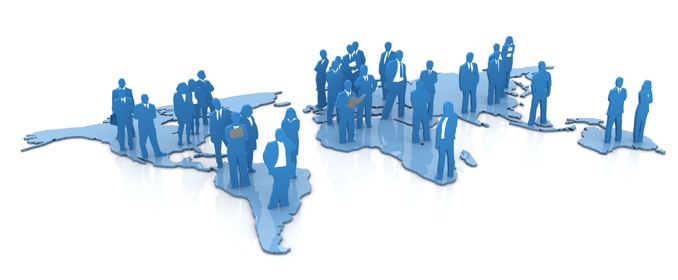